6.1:Discrete and Continuous Random Variables
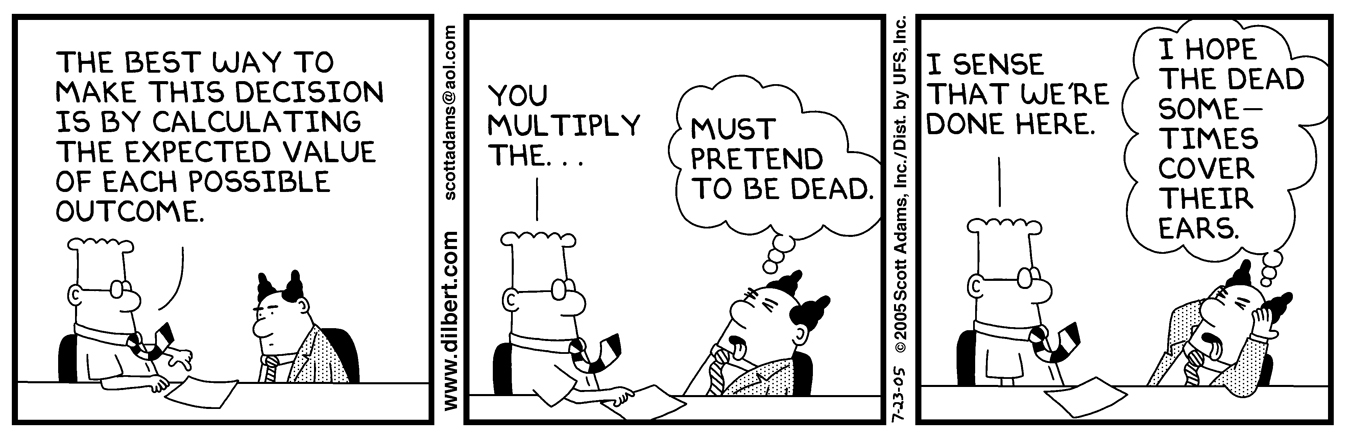 Section 6.1Discrete & Continuous Random Variables
After this section, you should be able to…
APPLY the concept of discrete random variables to a variety of statistical settings
CALCULATE and INTERPRET the mean (expected value) of a discrete random variable
CALCULATE and INTERPRET the standard deviation (and variance) of a discrete random variable
DESCRIBE continuous random variables
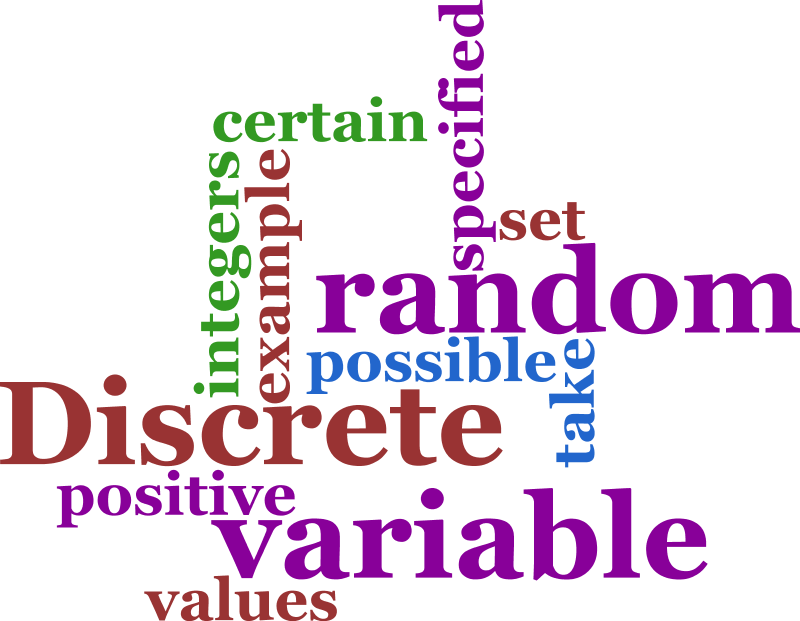 Random Variables

A random variable, usually written as X, is a variable whose possible values are numerical outcomes of a random phenomenon. 
There are two types of random variables, discrete random variables and continuous random variables.
Discrete Random Variables
A discrete random variable is one which may take on only a countable number of distinct values such as 0, 1, 2, 3, 4,....
Discrete random variables are usually (but not necessarily) counts. 
Examples:
 number of children in a family
 the Friday night attendance at a cinema
 the number of patients a doctor sees in one day
 the number of defective light bulbs in a box of ten
 the number of “heads” flipped in 3 trials
Probability Distribution
The probability distribution of a discrete random variable is a list of probabilities associated with each of its possible values
Consider tossing a fair coin 3 times.
Define X = the number of heads obtained
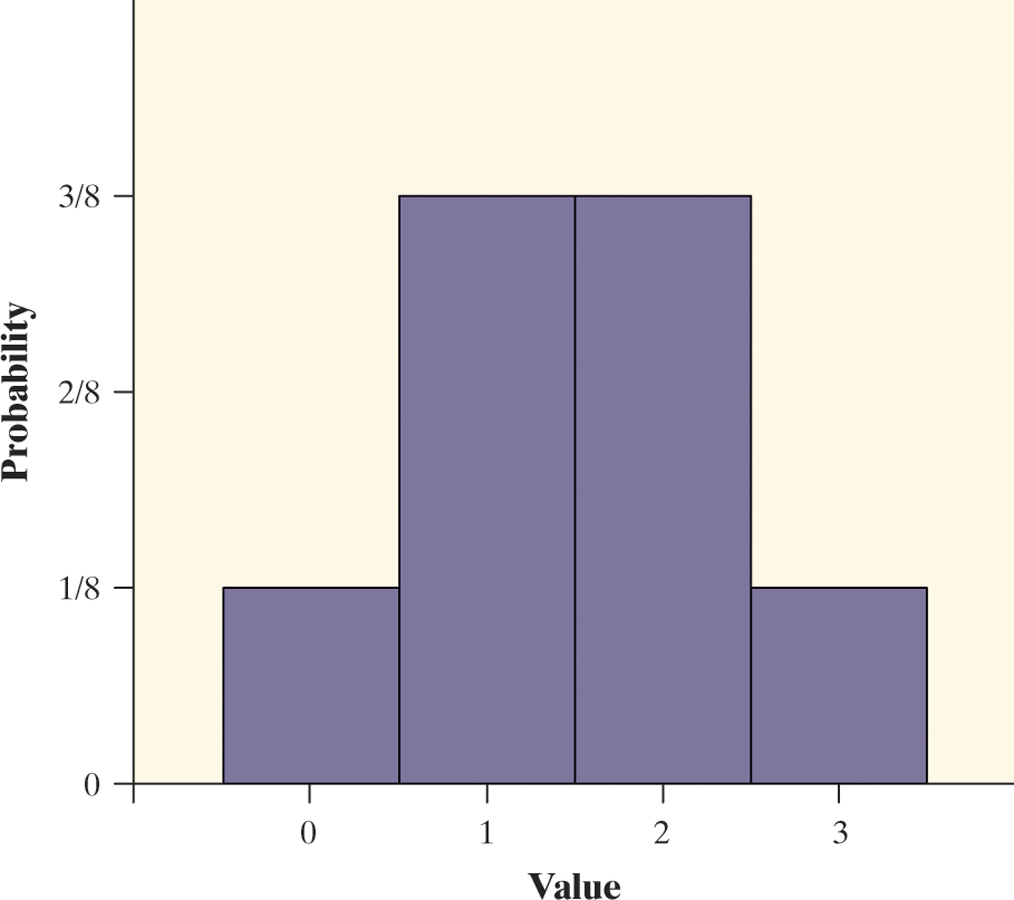 X = 0: TTT
X = 1: HTT THT TTH
X = 2: HHT HTH THH
X = 3: HHH
Rolling Dice: Probability Distribution
Roll your pair of dice 20 times, record the sum for each trial.
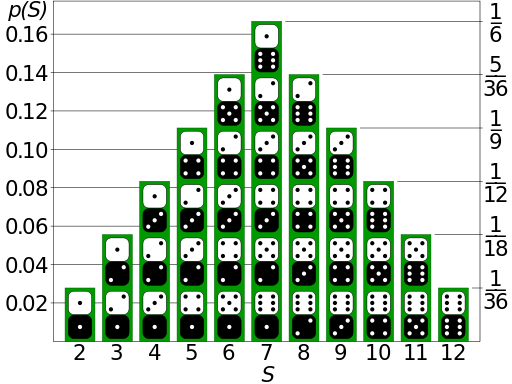 Discrete Random Variables
A discrete random variable X takes a fixed set of possible values with gaps between. The probability distribution of a discrete random variable X lists the values xi and their probabilities pi:
					Value:		x1	x2	x3	…
					Probability:	p1	p2	p3	…
The probabilities pi must satisfy two requirements:
Every probability pi is a number between 0 and 1.
The sum of the probabilities is 1.
To find the probability of any event, add the probabilities pi of the particular values xi that make up the event.
Describing the (Probability) Distribution 
When analyzing discrete random variables, we’ll follow the same strategy we used with quantitative data – describe the shape, center (mean), and spread (standard deviation), and identify any outliers.
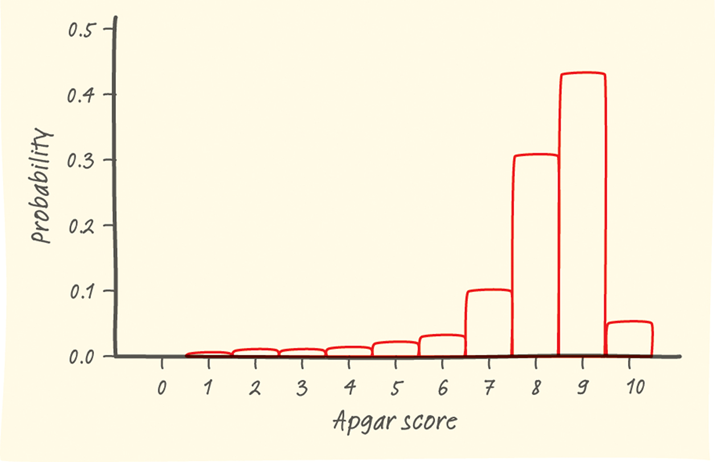 Example: Babies’ Health at Birth
Background details are on page 343.
Show that the probability distribution for X is legitimate.
Make a histogram of the probability distribution. Describe what you see.
Apgar scores of 7 or higher indicate a healthy baby. What is P(X ≥ 7)?
Example: Babies’ Health at Birth
Background details are on page 343.
Show that the probability distribution for X is legitimate.
Make a histogram of the probability distribution. Describe the distribution.
Apgar scores of 7 or higher indicate a healthy baby. What is P(X ≥ 7)?
(a) All probabilities are between 0 and 1 and the probabilities sum to 1. This is a legitimate probability distribution.
Example: Babies’ Health at Birth
b. Make a histogram of the probability distribution. Describe what you see.
c. Apgar scores of 7 or higher indicate a healthy baby. What is P(X ≥ 7)?
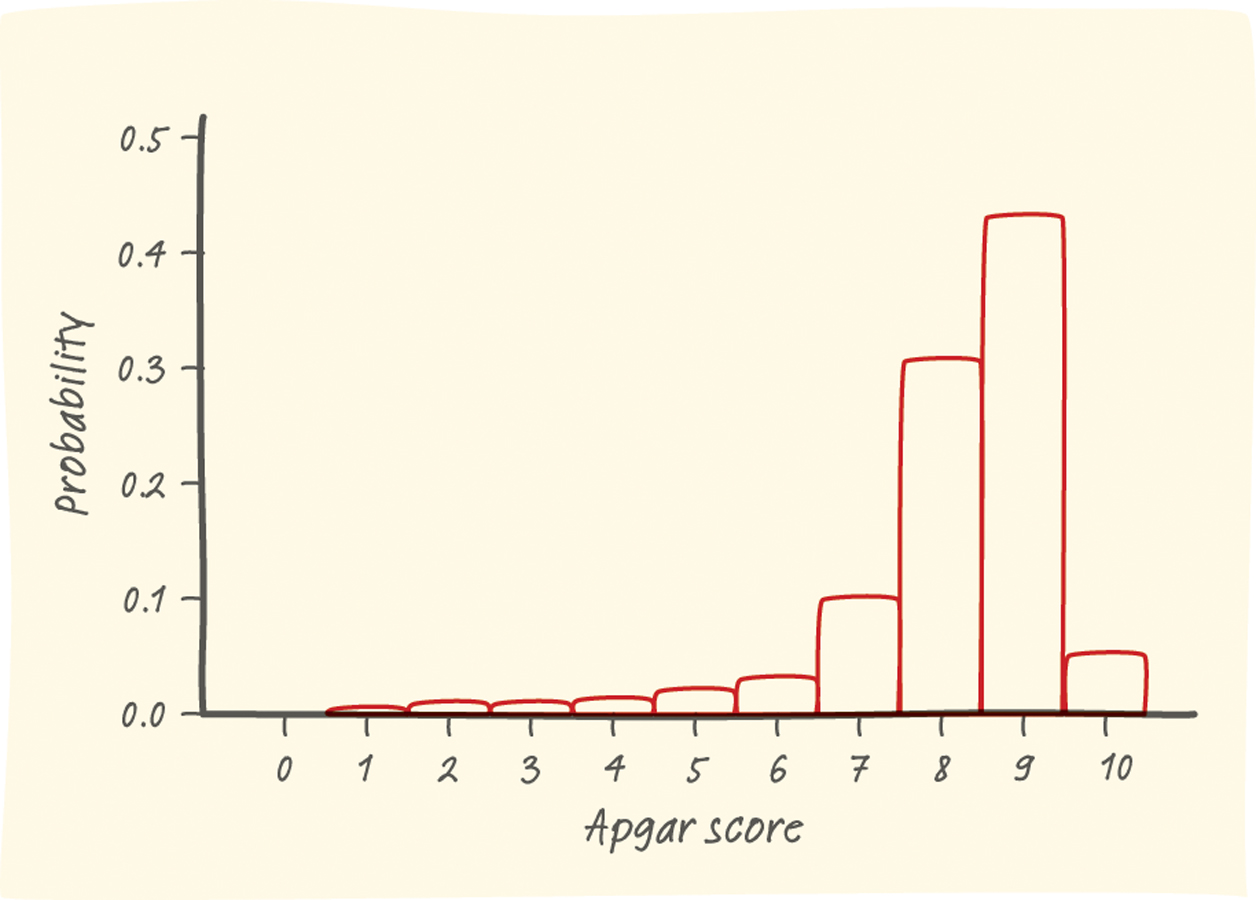 (c) P(X ≥ 7) = .908
We’d have a 91 % chance of randomly choosing a healthy baby.
(b) The left-skewed shape of the distribution suggests a randomly selected newborn will have an Apgar score at the high end of the scale. While the range is from 0 to 10, there is a VERY small chance of getting a baby with a score of 5 or lower. There are no obvious outliers. The center of the distribution is approximately 8.
Mean of a Discrete Random Variable
The mean of any discrete random variable is an average of the possible outcomes, with each outcome weighted by its probability.
Suppose that X is a discrete random variable whose probability distribution is
					Value:		x1	x2	x3	…
					Probability:	p1	p2	p3	…
To find the mean (expected value) of X, multiply each possible value by its probability, then add all the products:
Example: Apgar Scores – What’s Typical?
Consider the random variable X = Apgar Score
Compute the mean of the random variable X and interpret it in context.
Example: Apgar Scores – What’s Typical?
Consider the random variable X = Apgar Score
Compute the mean of the random variable X and interpret it in context.
The mean Apgar score of a randomly selected newborn is 8.128. This is the long-term average Agar score of many, many randomly chosen babies.

Note: The expected value does not need to be a possible value of X or an integer! It is a long-term average over many repetitions.
Analyzing Discrete Random Variables on the Calculator
1. Using one-variable statistics to calculate:
2. Enter “X” for L1 and “frequency” for L2.
3. Calculate 1 Var-Stat L1, L2

Click the following link:
TI-84 Instructions
Calculate the Mean (Expected Value)
Standard Deviation of a Discrete Random Variable

The definition of the variance of a random variable is similar to the definition of the variance for a set of quantitative data. To get the standard deviation of a random variable, take the square root of the variance.
Suppose that X is a discrete random variable whose probability distribution is
					Value:		x1	x2	x3	…
					Probability:	p1	p2	p3	…
and that µX is the mean of X. The variance of X is
Example: Apgar Scores – How Variable Are They?
Consider the random variable X = Apgar Score
Compute the standard deviation of the random variable X and interpret it in context.
Variance
The standard deviation of X is 1.437. On average, a randomly selected baby’s Apgar score will differ from the mean 8.128 by about 1.4 units.
Continuous Random Variable
A continuous random variable is one which takes an infinite number of possible values.
Continuous random variables are usually measurements.
Examples:
 height
 weight
 the amount of sugar in an orange
 the time required to run a mile.
Continuous Random Variables
A continuous random variable X takes on all values in an interval of numbers. The probability distribution of X is described by a density curve. The probability of any event is the area under the density curve and above the values of X that make up the event.
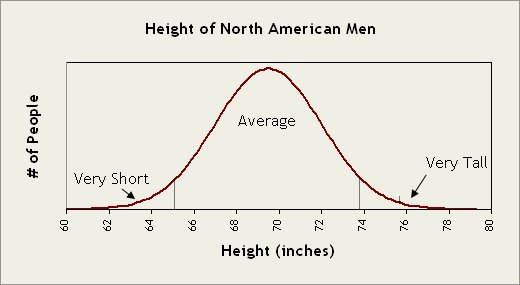 Continuous Random Variables
A continuous random variable is not defined at specific values. 
Instead, it is defined over an interval of value;  however, you can calculate the probability of a range of values. 
It is very similar to z-scores and normal distribution calculations.
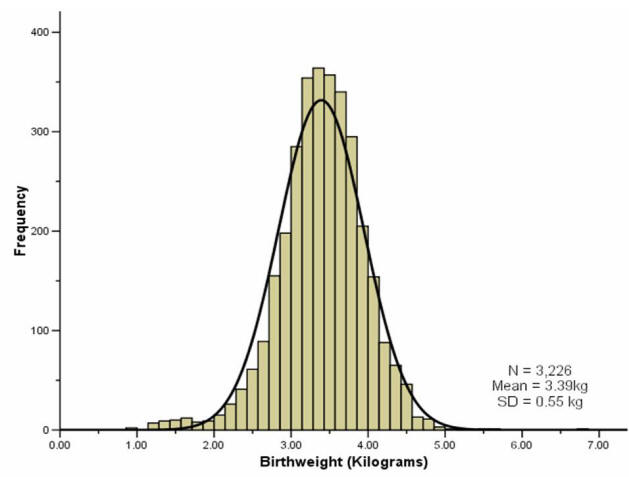 Example: Young Women’s Heights
The height of young women can be defined as a continuous random variable (Y) with a probability distribution is N(64, 2.7).
A. What is the probability that a randomly chosen young woman has height between 68 and 70 inches?
P(68 ≤ Y ≤ 70) = ???
Example: Young Women’s Heights
The height of young women can be defined as a continuous random variable (Y) with a probability distribution is N(64, 2.7).
A. What is the probability that a randomly chosen young woman has height between 68 and 70 inches?
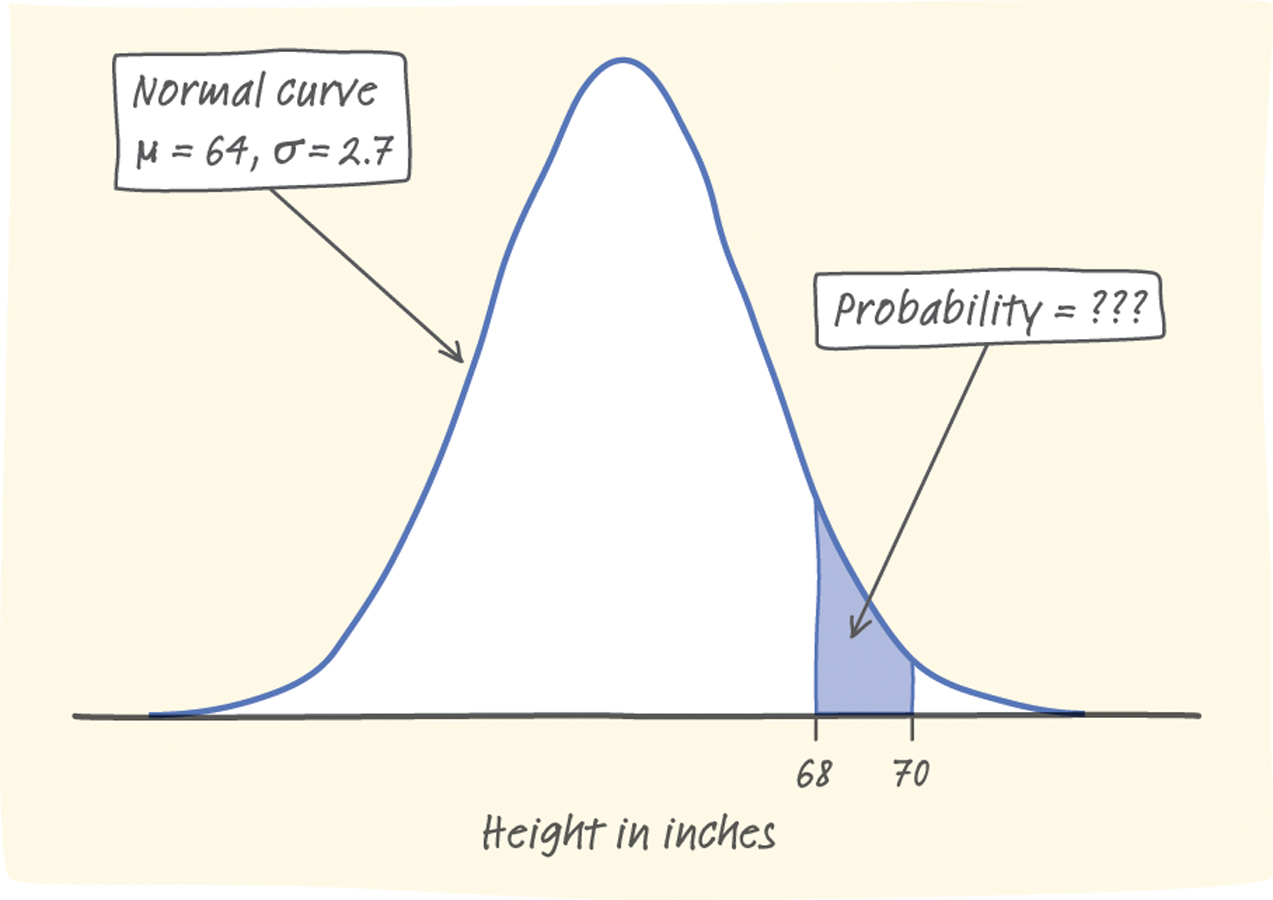 P(68 ≤ Y ≤ 70) = ???
P(1.48 ≤ Z ≤ 2.22) = P(Z ≤ 2.22) – P(Z ≤ 1.48)
= 0.9868 – 0.9306
= 0.0562
There is about a 5.6% chance that a randomly chosen young woman has a height between 68 and 70 inches.
Example: Young Women’s Heights
The height of young women can be defined as a continuous random variable (Y) with a probability distribution is N(64, 2.7).
B. At 70 inches tall, is Ms. Young unusually tall?
Example: Young Women’s Heights
The height of young women can be defined as a continuous random variable (Y) with a probability distribution is N(64, 2.7).
B. At 70 inches tall, is Ms. Young unusually tall?
P(Y ≤ 70) = ???
P value: 0.9868
Yes, Ms. Young is unusually tall because 98.68% of the population is shorter than her.